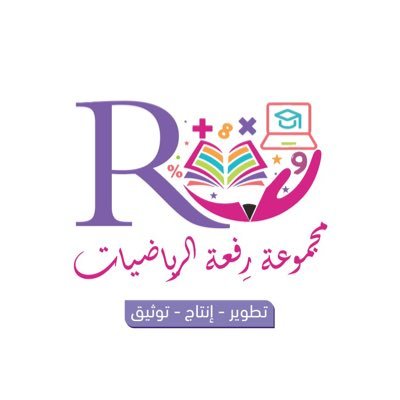 1 – 7
مقارنة الأعداد
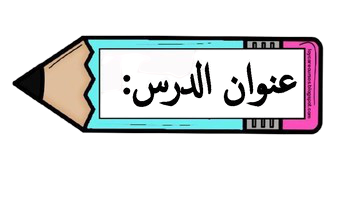 أ.أحـمـد الأحـمـدي  @ahmad9963
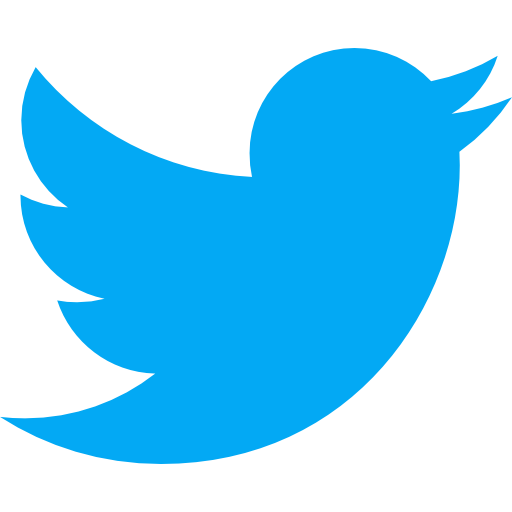 1
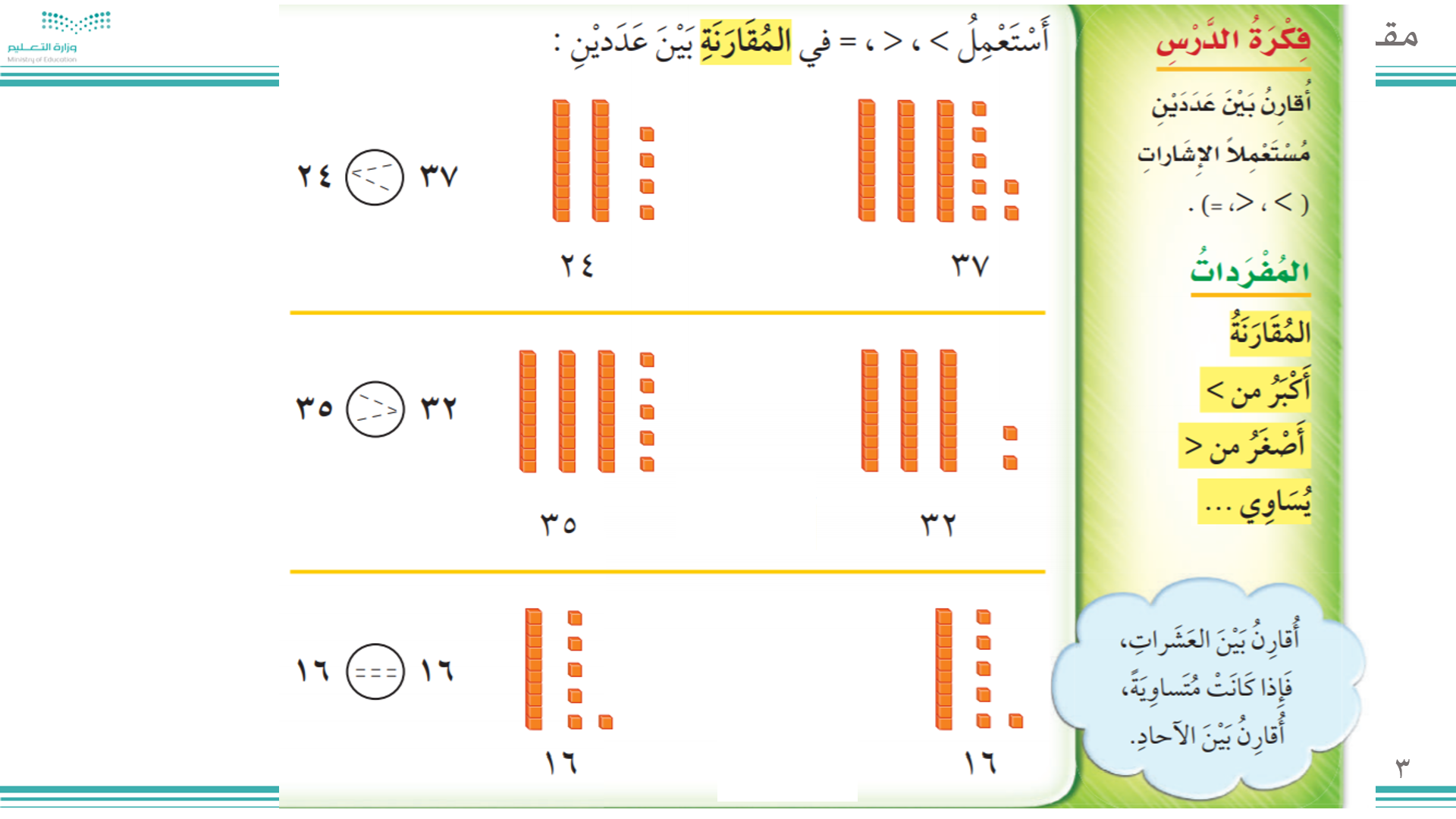 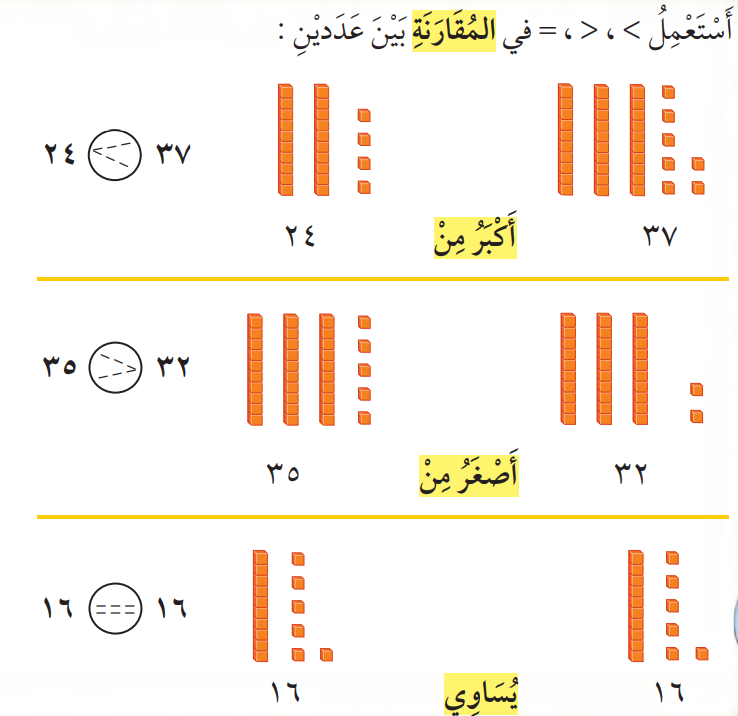 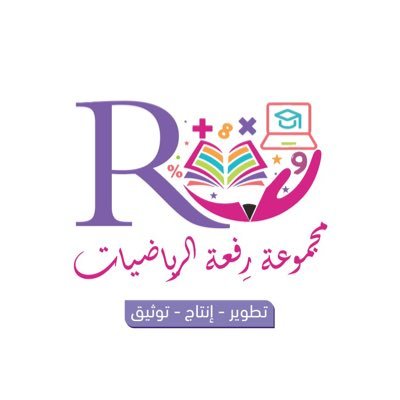 فكرة الدرس

أقارن بين عددين مستعملا الإشارات
( > ، < ، = )

المفردات
المقارنة
أكبر من >
أًصغر من <
يساوي =
2
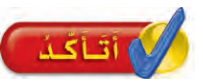 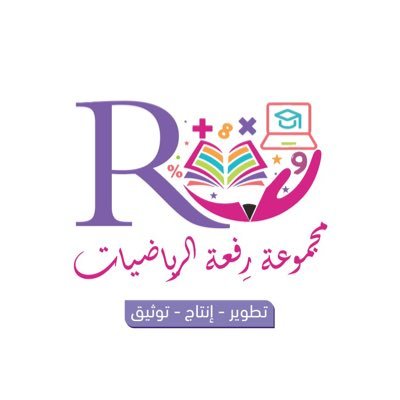 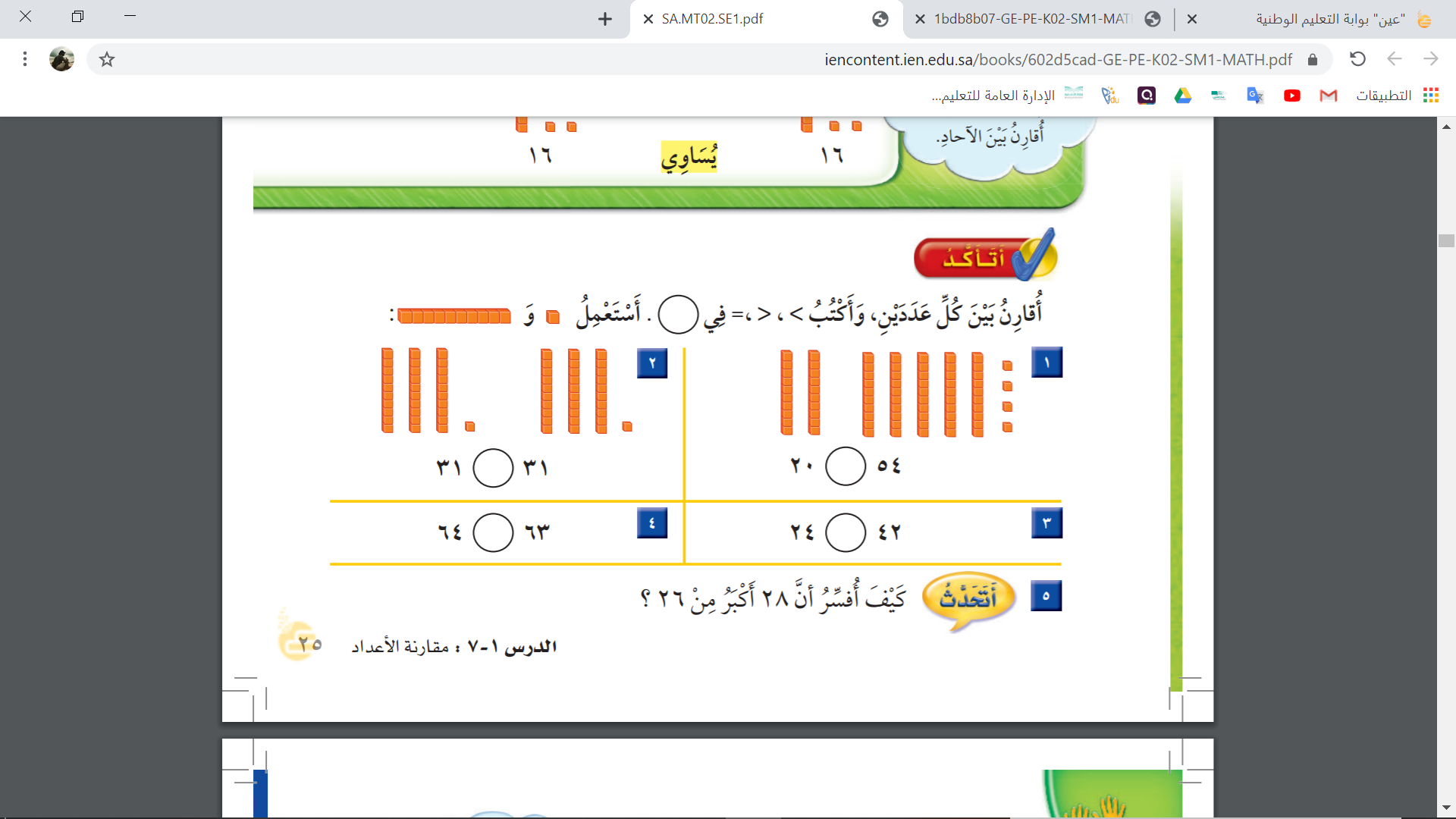 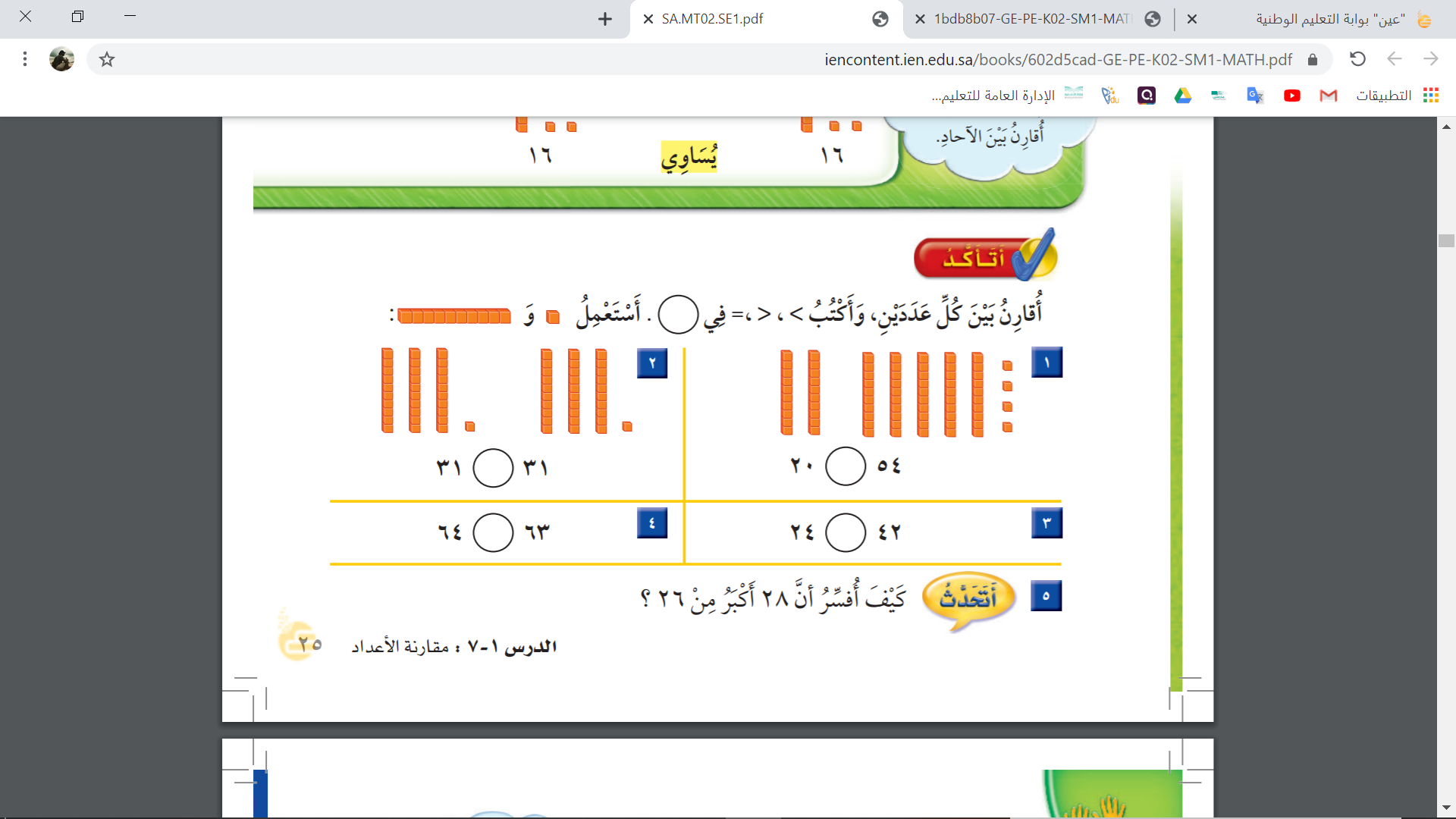 3
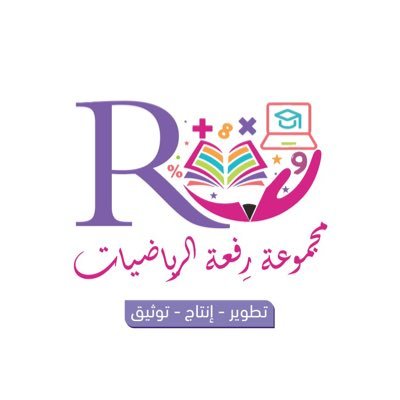 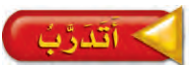 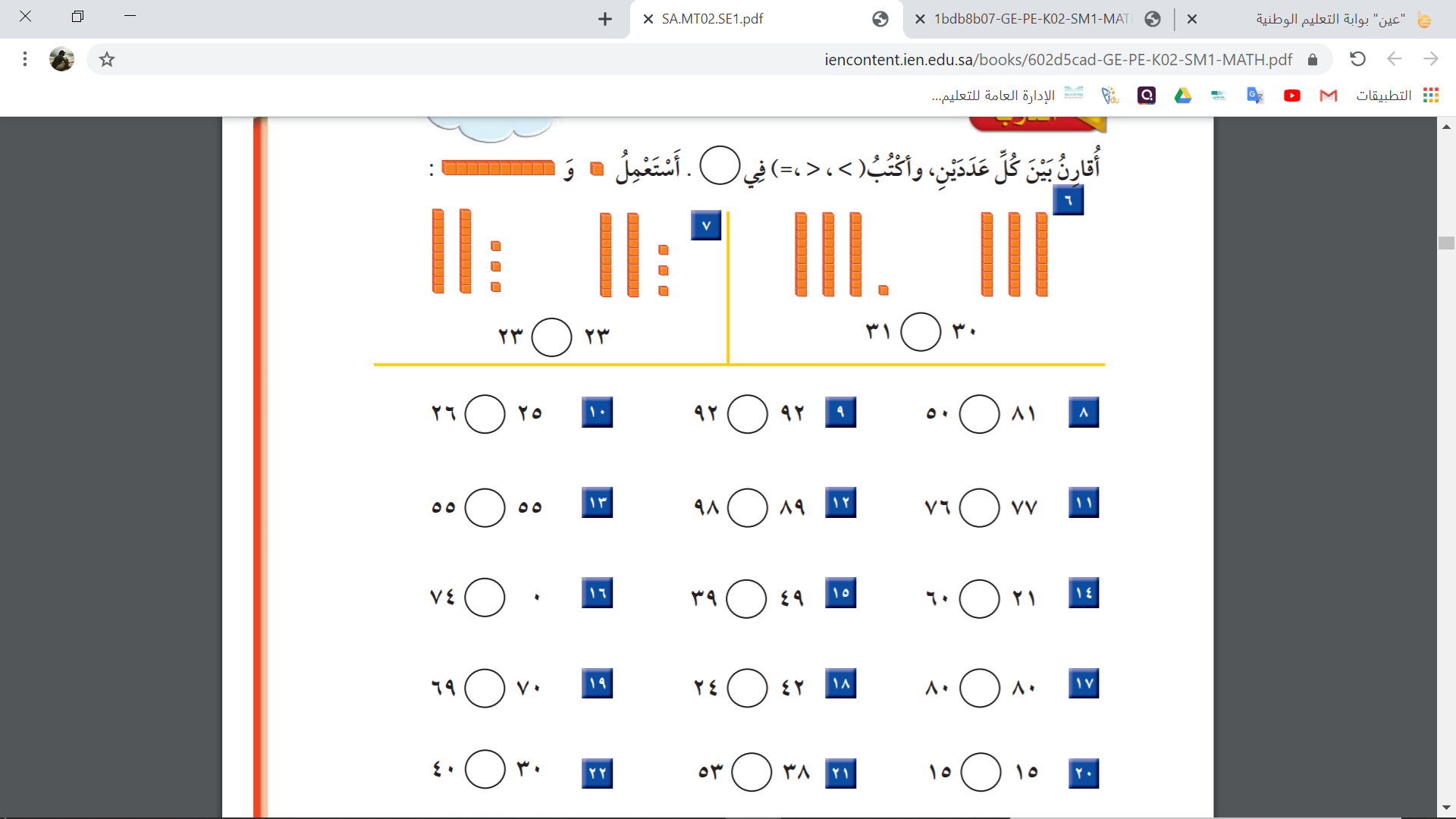 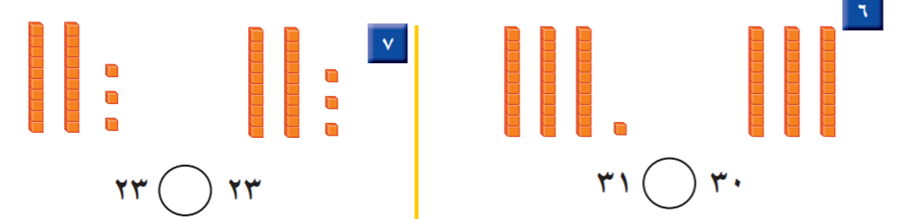 4
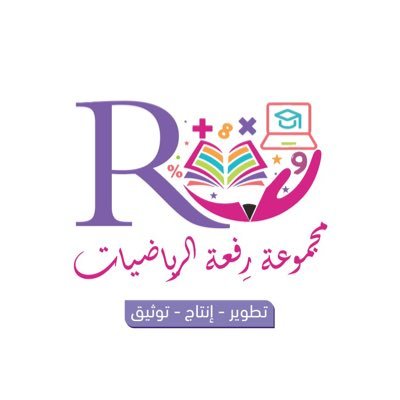 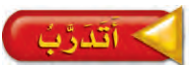 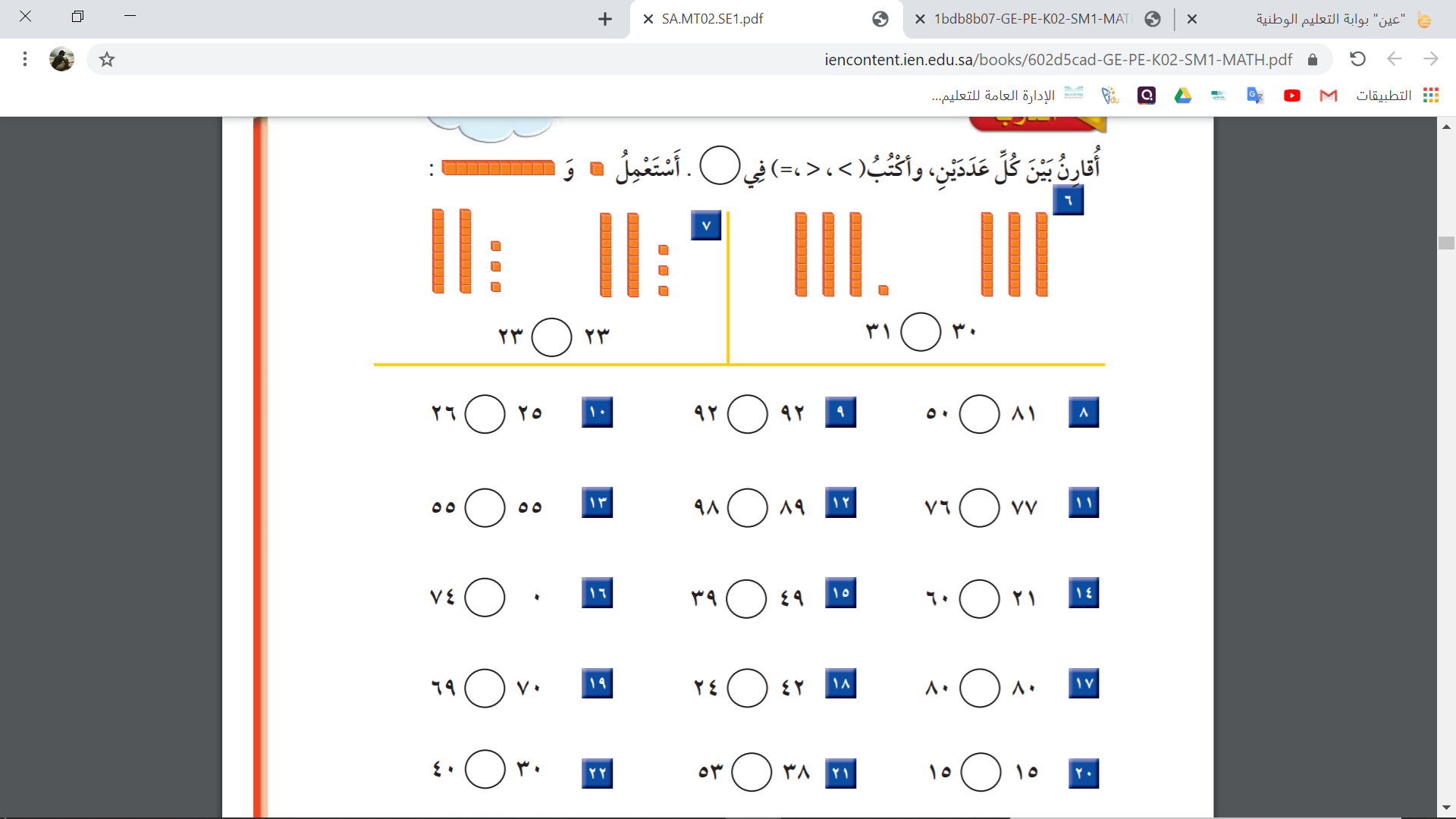 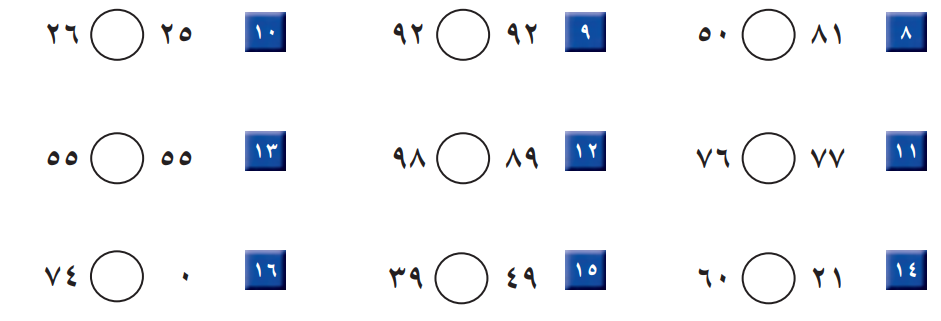 5
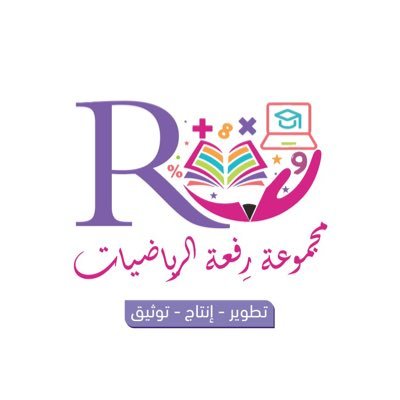 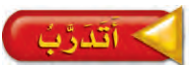 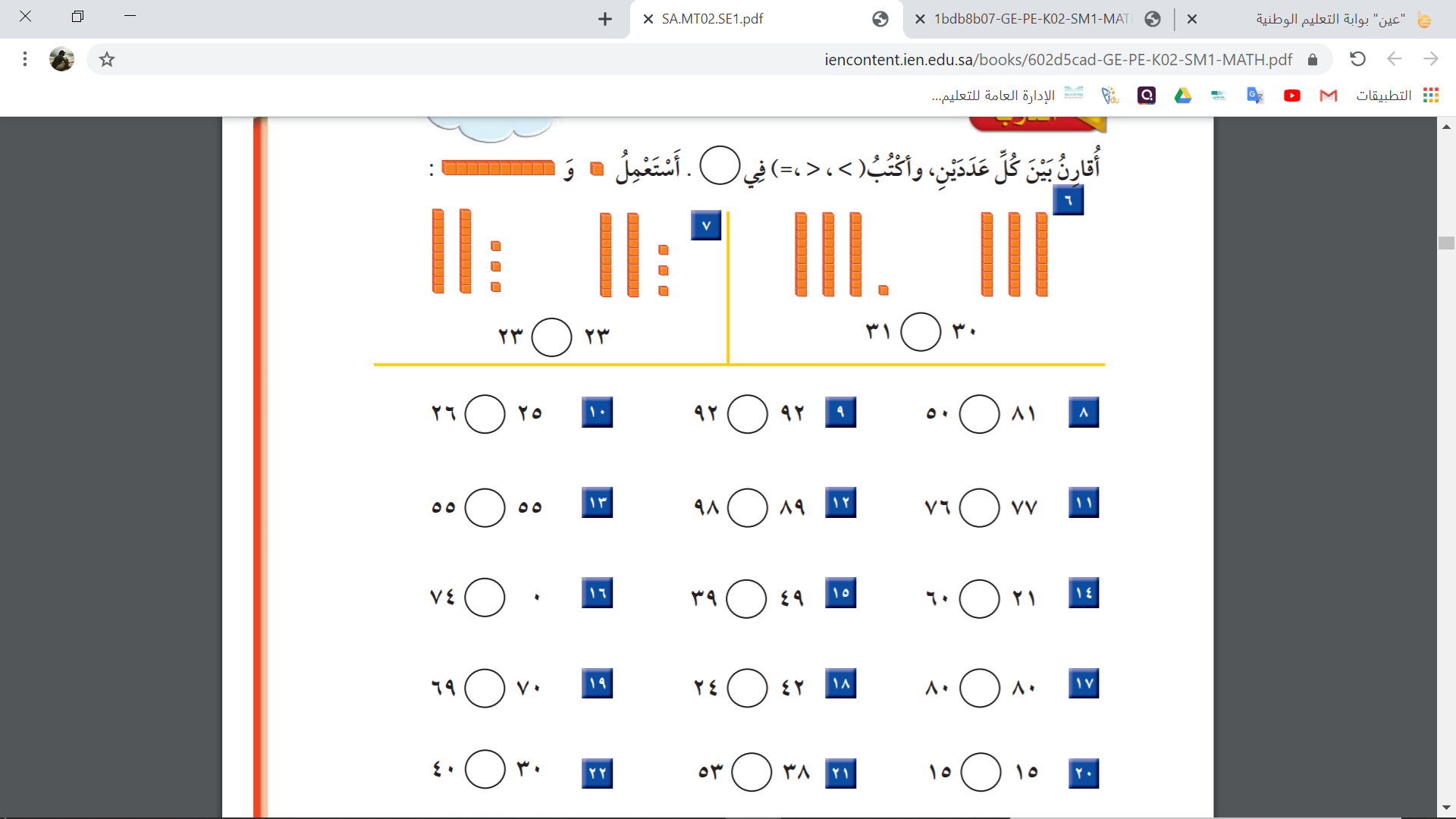 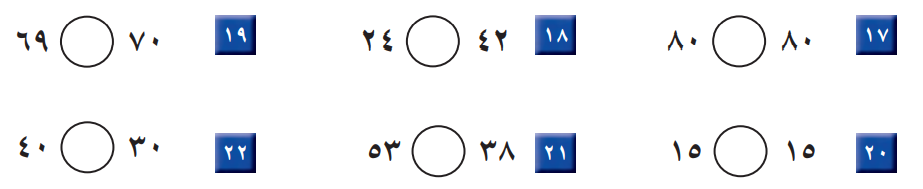 6
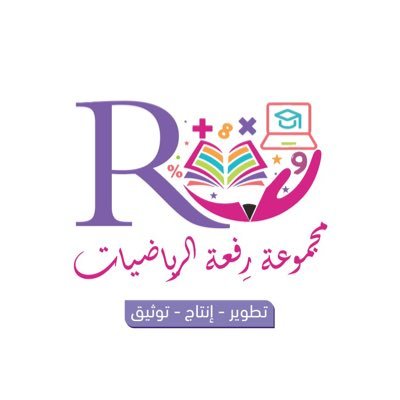 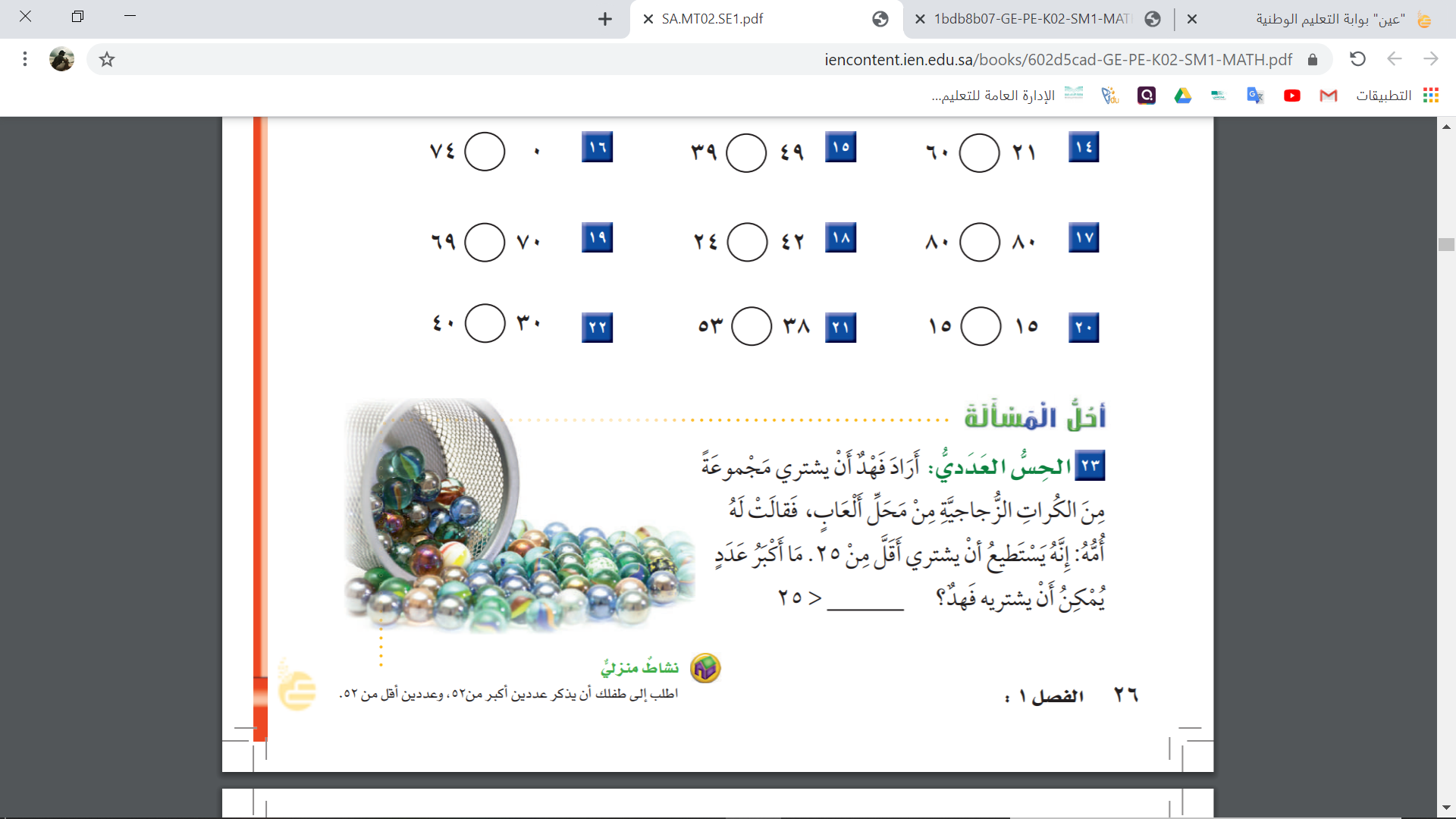 7